создание блоков для тем
Шаг 1. Войти в режим редактирования
Шаг 2. нажать кнопку «Добавить темы»
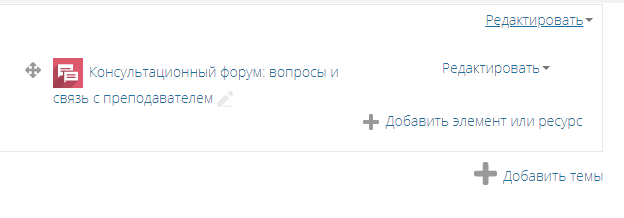 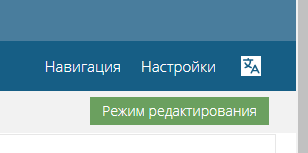 Шаг 3. Указать количество создаваемых тем и нажать кнопку «Добавить темы»
Шаг 4. Нажать «редактировать тему» и присвоить темам названия
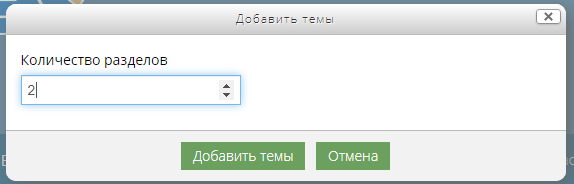 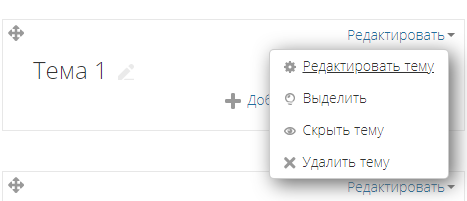 Шаг 4. альтернативный вариант
Шаг 5. указать название темы и нажать кнопку «сохранить»
Шаг 6. Убедиться, что название темы указано правильно
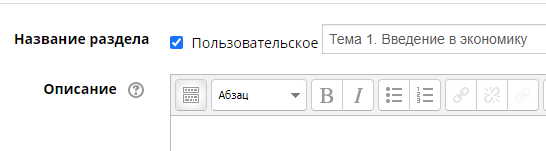 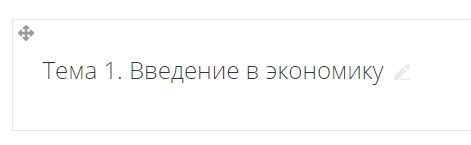 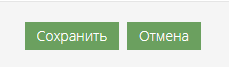 Результат создания блоков для тем
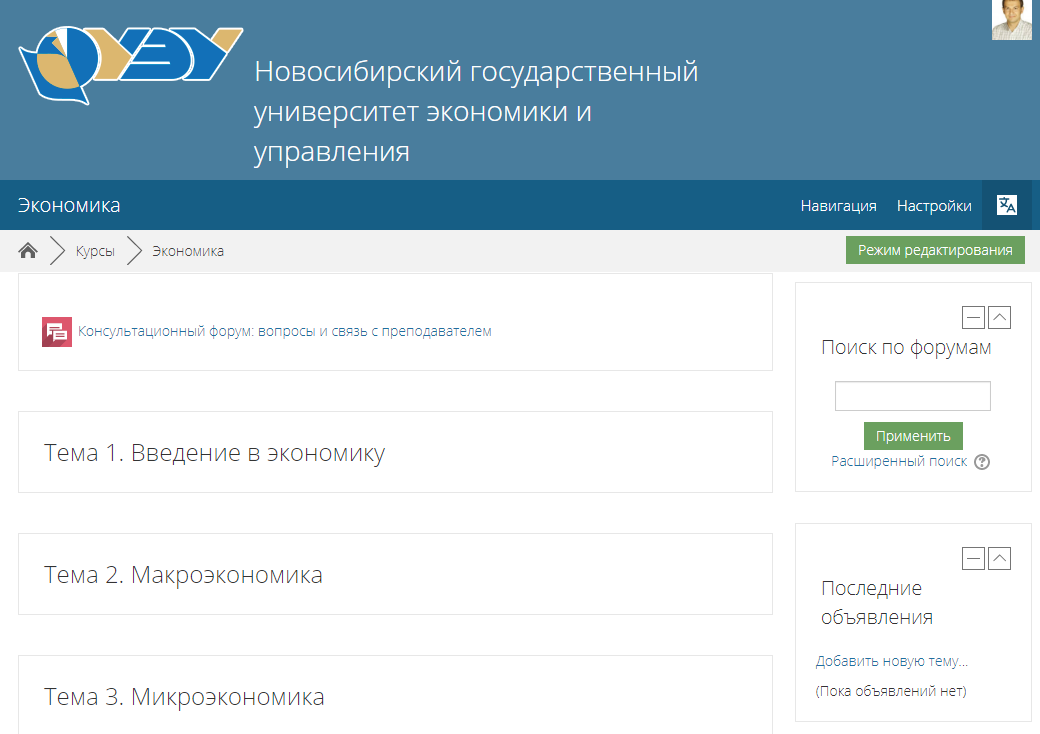 Названия тем должны соответствовать рабочей программе
Обратите внимание, что мы создали пустые темы с правильными названиями
структурирование тем
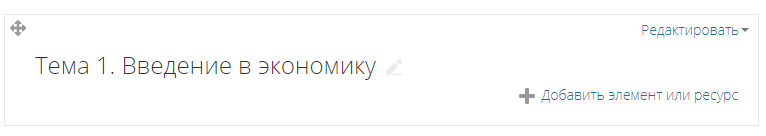 Шаг 1. нажать «Добавить элемент или ресурс»
Шаг 2. Выбрать «пояснение» и нажать кнопку «Добавить»
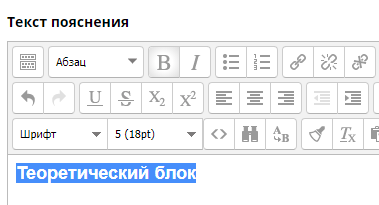 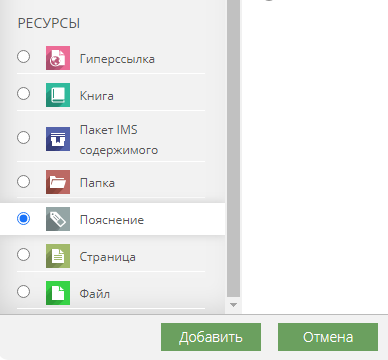 Шаг 3. ввести текст пояснения и нажать кнопку «сохранить»
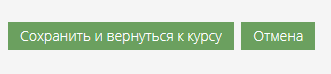 Шаг 5. по аналогичной схеме добавить остальные блоки
Шаг 4. Убедиться, что название блока указано верно
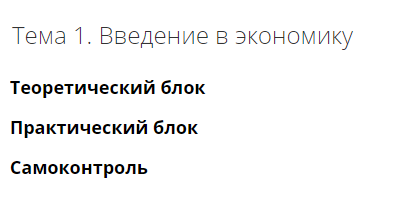 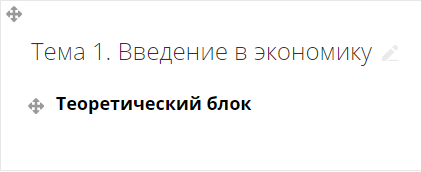 Результат структурирования тем
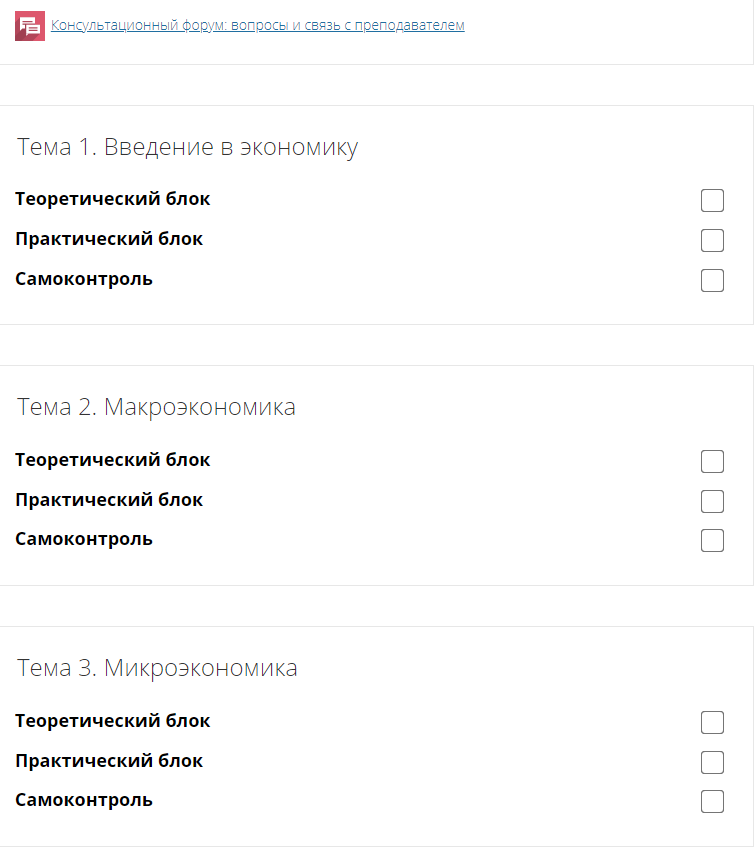 Все темы имеют единообразную структуру
Допускаются альтернативные варианты структурирования
Структура должна соответствовать рабочей программе и учебному плану
размещение текста лекций по теме
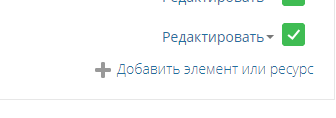 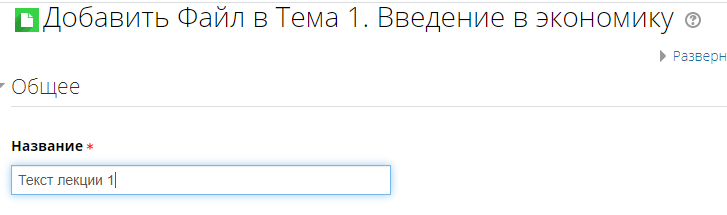 Шаг 1.
Шаг 2.
Шаг 3. Перетянуть файл на синюю стрелку и нажать «сохранить»
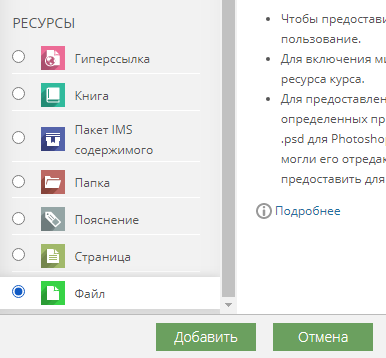 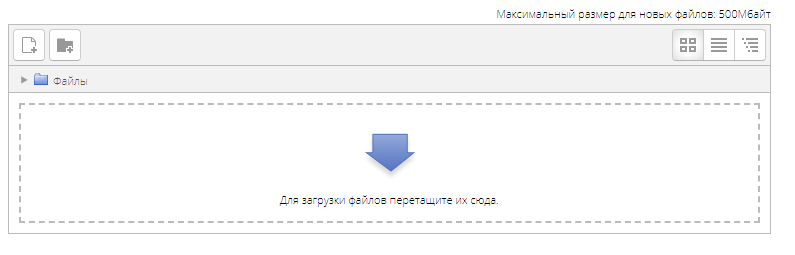 Шаг 3.
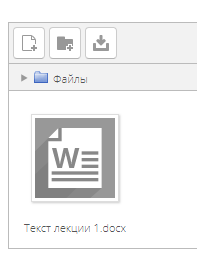 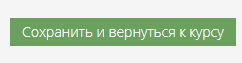 Шаг 5. перетянуть файл в нужное место
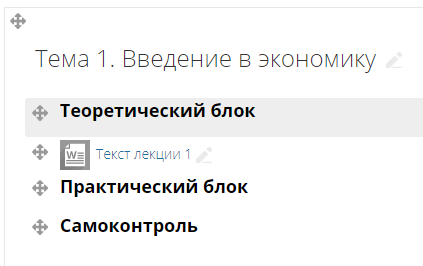 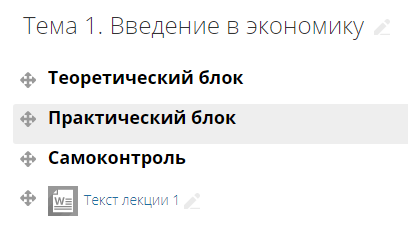 Шаг 4. убедиться, что файл добавлен
результат размещения текстов лекций
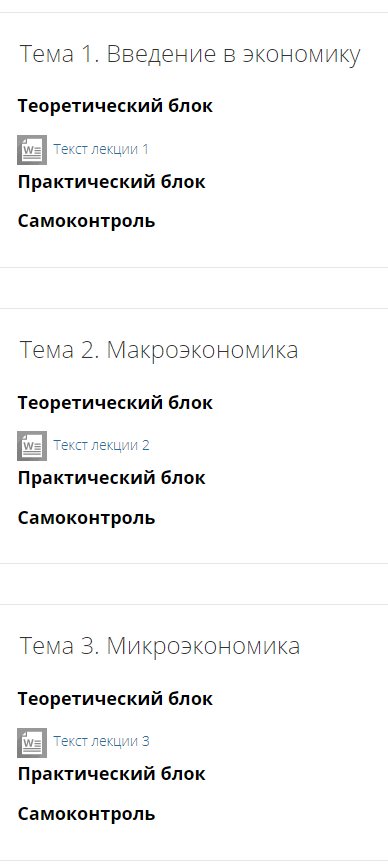 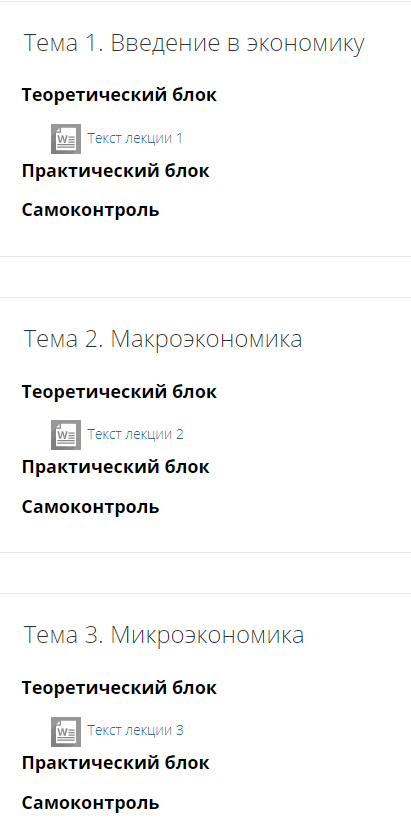 При желании можно передвинуть файлы вправо, чтобы выстроить иерархию
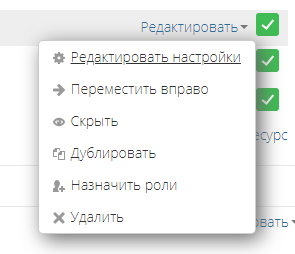 размещение презентаций по теме(аналогично размещению текстов лекций)
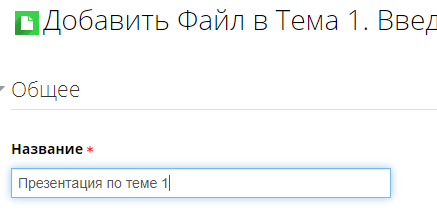 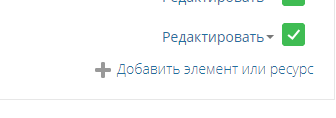 Шаг 1.
Шаг 2.
Шаг 3. Перетянуть файл на синюю стрелку и нажать «сохранить»
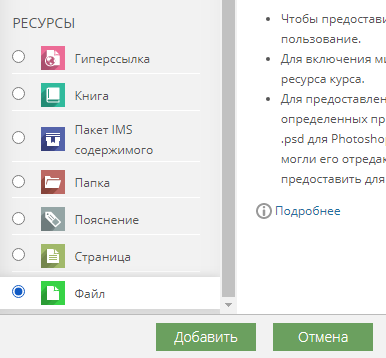 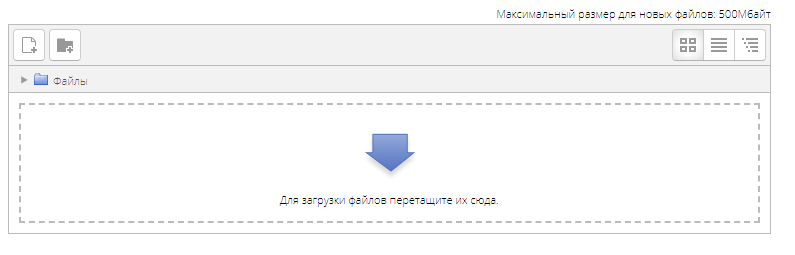 Шаг 3.
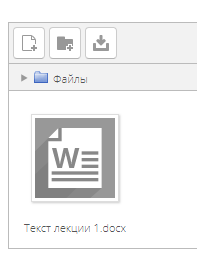 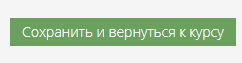 Шаг 5. перетянуть файл в нужное место
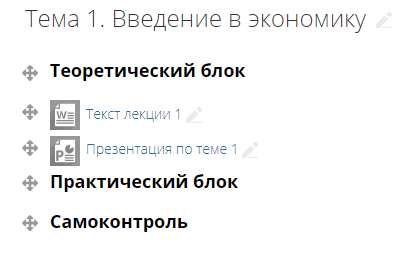 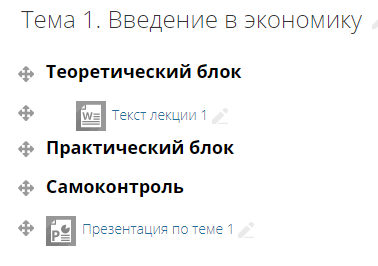 Шаг 4. убедиться, что файл добавлен
результат размещения презентаций
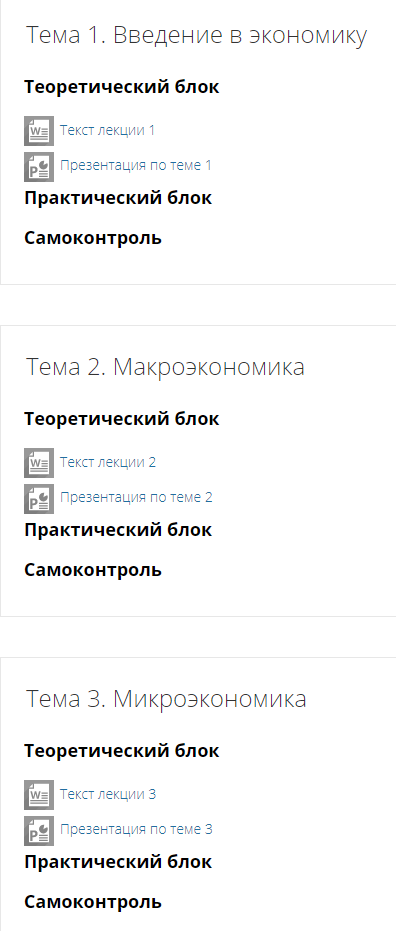 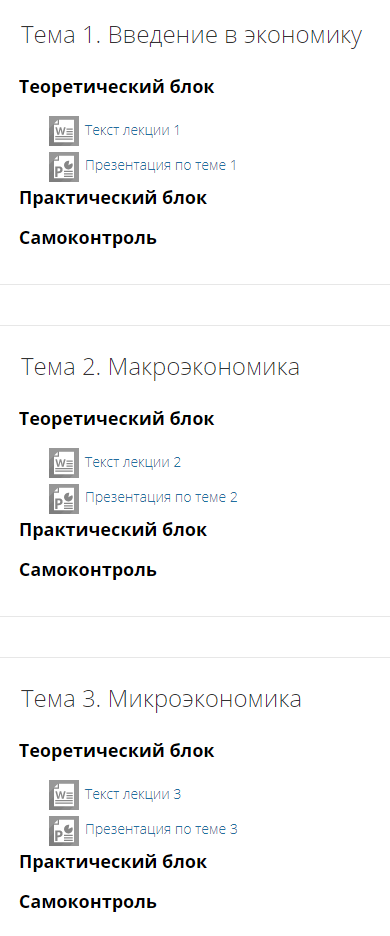 При желании можно передвинуть файлы вправо, чтобы выстроить иерархию
Иконки сами подстраиваются под тип файла
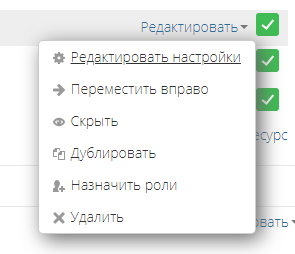 результат размещения средств самоконтроля
Могут быть размещены и другие средства самоконтроля в соответствии с рабочей программой
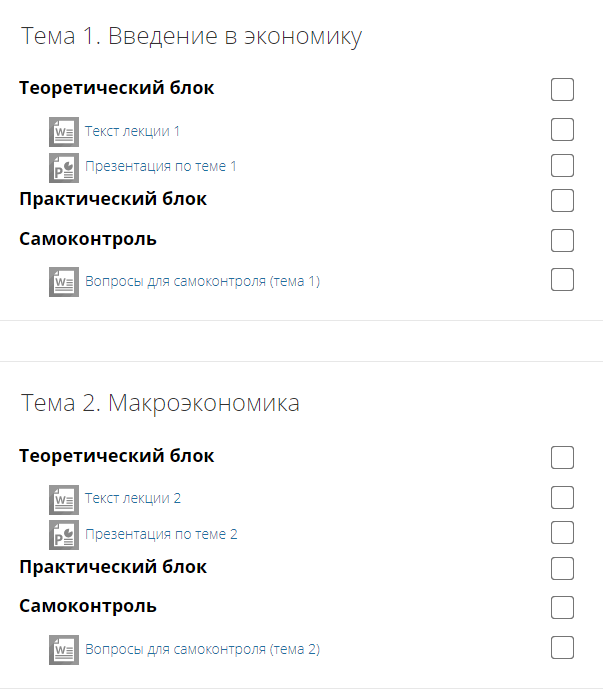 При нажатии на тот или иной элемент студен сможет скачать файл
ВАЖНО!
У студента должно быть установлено программное обеспечение для открытия файла (Word, PowerPoint, PDF-reader и пр.)
Тип файла может быть любым
размещение дополнительных материалов(ссылки на электронные учебники)
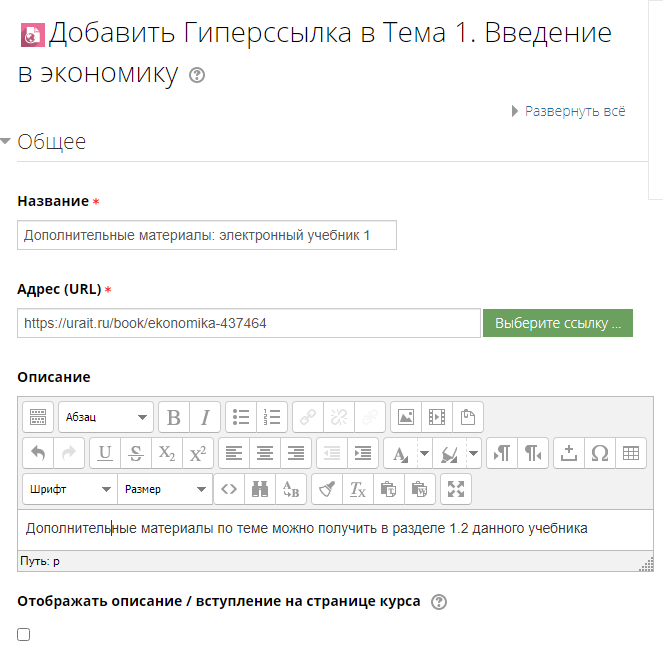 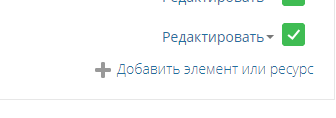 Шаг 1.
Шаг 3.
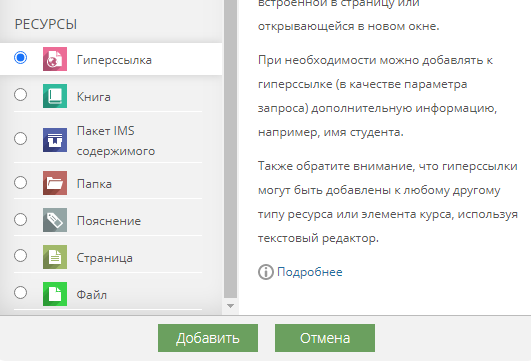 Шаг 2.
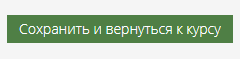 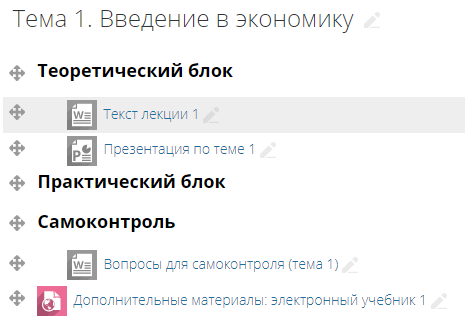 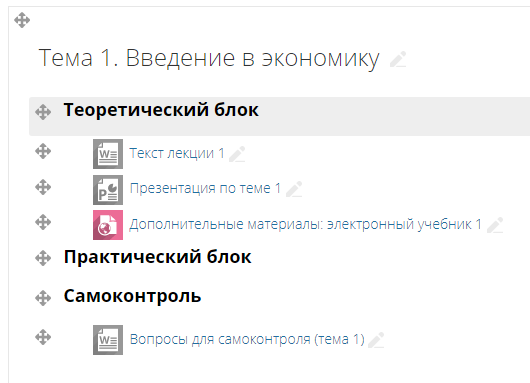 Шаг 3. Проверить
Шаг 4. Перенести в нужное место
результат размещения гиперссылок
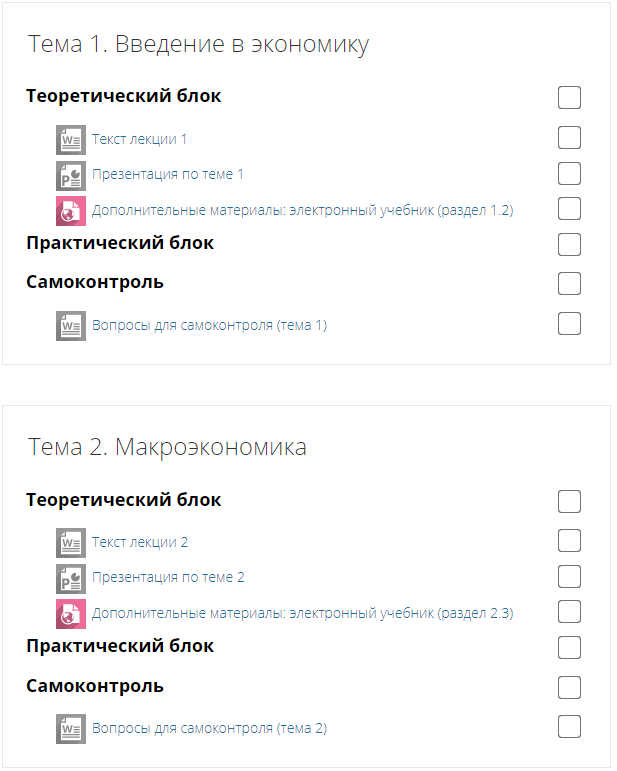 Гиперссылки можно давать на свой облачный диск
Гиперссылки можно давать на авторские видео (YouTube, облачный диск и пр.)